Toimialojen tarveselvitykset ja vuosien 2018-2021investointiohjelman laadinta
Tuomas Koskiniemi / 14.2.2017
Valmistelussa ja käynnissä olevat hankkeet
Tarveselvitykset
Runosmäen monitoimitalo, valmistunut (lautakunnat hyväksyneet 1/2017, kh 2/2017)
Niitunniskantien ja Viinamäenkadun päiväkodit, valmistuneet (jäivät kasvatus- ja opetuslautakunnassa 15.2. pöydälle)
Lyseon koulutalon muutokset (hankekuvaus)
Jäkärlän alueen päivähoitotilat, valmistuu 4/2017
Sirkkalan koulu
Kansainvälinen koulu
Piinokankadun päiväkoti -> koko Varissuon pk-verkko
Suikkilan alueen palveluverkko
Ruotsinkielinen varhaiskasvatusverkko
Hannunniitun koulu
Sairaalakoulun pitkän aikavälin tilaratkaisu
Valmistelussa ja käynnissä olevat hankkeet
Hankesuunnittelu
Ei käynnissä
Rakenteilla
Kastun/Raunistulan päiväkoti
Tallimäenkentän päiväkoti
Syvälahti, monitoimitalo
Yli-Maaria, monitoimitalo
Puolalan koulun peruskorjaus (kumppanin etsintä käynnissä)
Lautakunta 15.3.
Viinamäen päiväkodin tarveselvitys
Laadinnan tausta: 1950-luvulla rakennettu kohde on peruskorjauksen tarpeessa mm. jatkuvien sisäilmaongelmien vuoksi. Paikkamäärää on tarvetta kasvattaa.
Vaihtoehtoina tarveselvityksessä on selvitetty nykykohteen peruskorjausta ja vaihtoehtoisesti toiminnan sijoittamista samalle tontille rakennettavaan uudisrakennukseen
Esitettävä ratkaisu: Uudisrakennus tontille siten, että toiminta vanhassa päiväkodissa voi jatkua rakennustöiden ajan. Uuden rakennuksen valmistuttua vanha puretaan. Vanha rakennus ei ole suojeltu, mutta antamassaan lausunnossa museo on vastustanut purkamista
Kustannusarvio 6 684 000 € (sis. purkukustannus 216 000 €)
Toteutus 2018-2019
Tarveselvityksen käsittely kasvatus- ja opetusltk 15.2.2017  KH
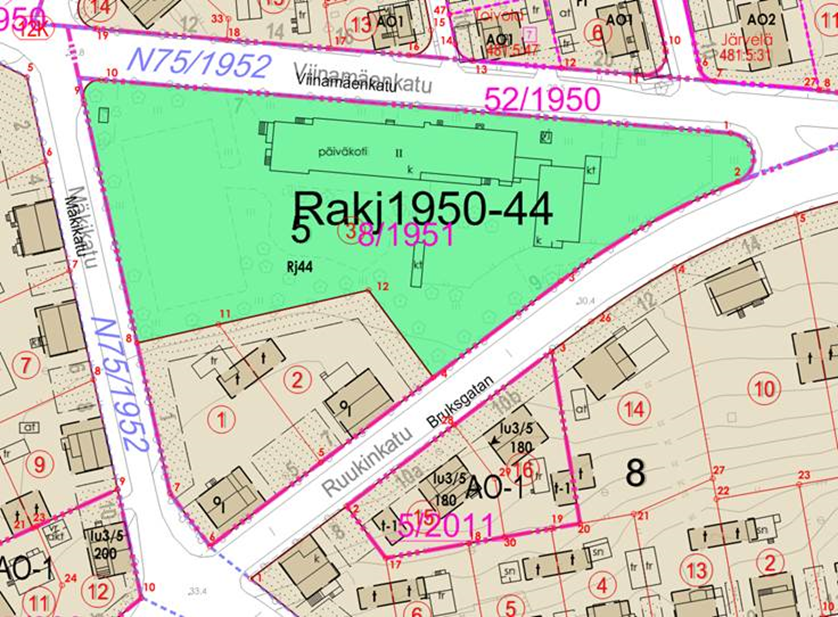 Niitunniskan päiväkodin tarveselvitys
Laadinnan tausta: Kohde on 1970-luvulta ja teknisen peruskorjauksen tarpeessa. Tarvetta myös kohteen toiminnalliselle parantamiselle ja paikkamäärän kasvattamiselle.
 Tarveselvityksessä on selvitetty nykykohteen peruskorjausta ja vaihtoehtoisesti toiminnan sijoittamista Satakunnantien toisella puolella sijaitsevalle Tommilankadun tontille rakennettavaan uudisrakennukseen.
Esitettävä ratkaisu: Peruskorjausta esitetään, sillä vanha rakennus on korjattavissa nykyvaatimusten mukaiseksi ja Tommilankatu on kiinteistökehityskohteena parempi.
Peruskorjauksen kustannusarvio 2,4 M€ (uudisrakennus 5,4M €) 
Peruskorjauksen ajaksi tarvitaan väistötilat
Toteutus arviolta 2019-2020
Tarveselvityksen käsittely kasvatus- ja opetusltk 15.2.2017  KH
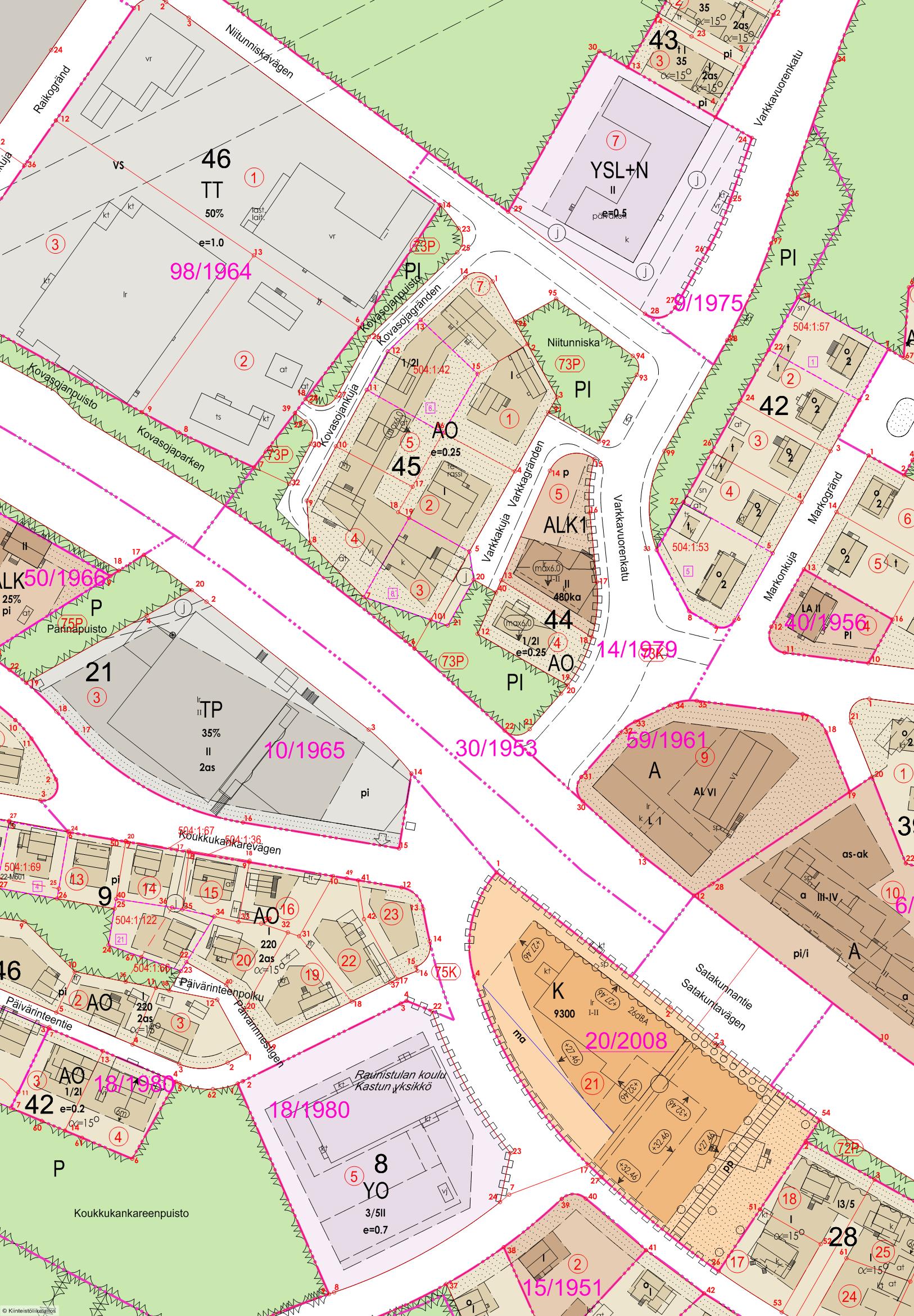 Niitunniskan päiväkoti
Paalupaikka
Tommilankadun tontti
Ennen kesää ratkaistavat asiat
Esitettävä ratkaisu
Sirkkalan koulu tila-asiat ratkaistaan nykyisellä ja sen viereisillä tonteilla (noin 4-5 M€)
Lukiopaikkojen lisäystarve (noin 250 paikkaa) hoidetaan rakentamalla Klassikon pihaan uudisosa (noin 7-8 M€)
Kansainvälisen koulun sijoittaminen peruskorjattuun Sepänkadulle, Mestarinkadulle (noin 10-12 M€) tai muuhun paikkaan
Yhteensä karkeasti arvioituna noin 21 – 25 M€ (vs. Sepänkadun peruskorjauksen 32 M€)
Taloudellisuustarkasteluissa tulee lisäksi huomioida myös myyntituotot: Sepänkatu 1 noin 5 M€ ja Sepänkatu 2 noin 1,5 M€
Klassikon tontti
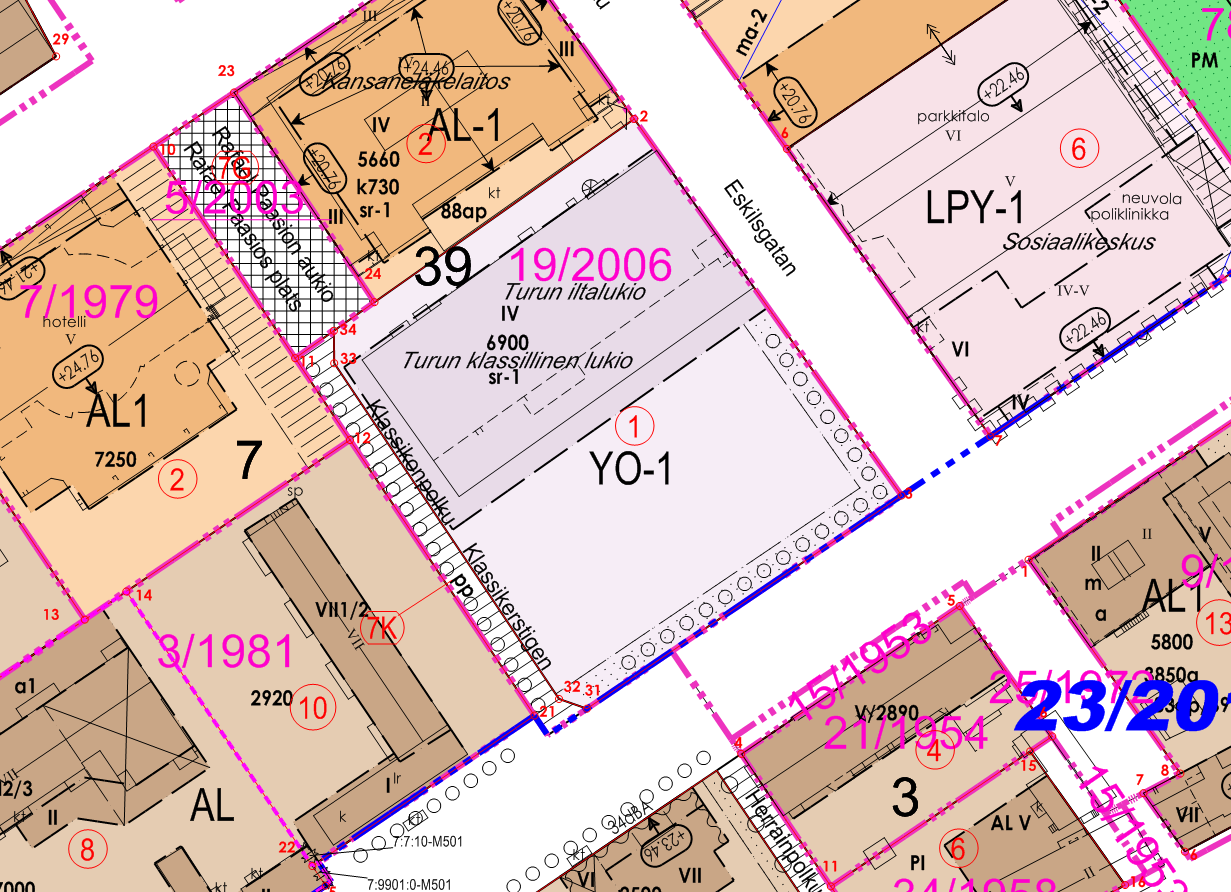 Uudisrakennus
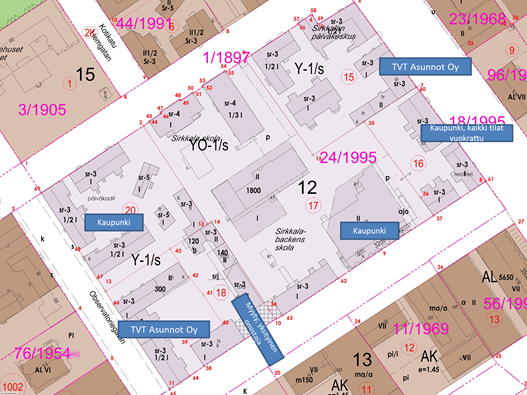 Sirkkalan koulu
Ruiskadun tilanne
Sijoitettavia toimijoita (Nykyisin toimii jo TAI sote tiloissa)
TAI Kellonsoittajankatu
TAI Datacityn aikuiskoulutus
AKK osa Kärsämäen toiminnoista
Väistötilakoulu (Kupittaan koulu) ja Steiner koulu  teknisen työn ja kotitalouden tilat puuttuu
Luolavuoren erityiskoulun osa  ei onnistu ilman muutoksia

Tilatehokkuus jäänee tällöin melko alhaiseksi, mutta niin myös kustannukset. Selvitys valmistuu 04/2017
AMK lähtee kesällä 2018, peruskorjaus 2018-2019, käyttöön 2019?
TA2017 tilainvestointiohjelma
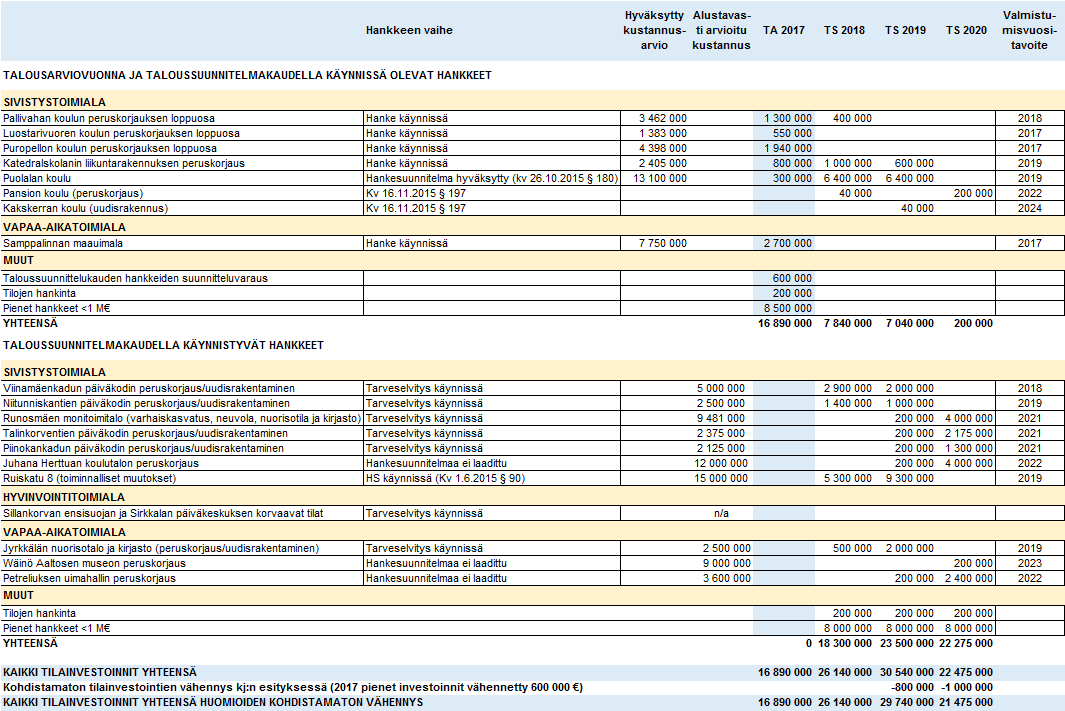 Lähitulevaisuuden kohteet 2018-2020
Uusia kohteita
Itäharjun pk (Viinamäenkatu)
Portsan pk (Sofiankatu, uusi pk nykyisen paikalle)
Samppalinnan koulu peruskorjaus (tuleva käyttö epäselvä)
Skanssin monitoimitalo
Sirkkalan koulu
Kaskenkadun pk peruskorjaus
Kansainvälinen koulu ja päiväkoti
TAI Aninkainen, peruskorjaus
TAI Logistiikka
Jäkärlän päiväkoti
Klassikon lukion laajentaminen
St. Olofskolanin peruskorjaus
Tulevaisuuden kohteet 2020-2030
Otteita Turun kampus ja tiedepuiston Masterplan luonnoksesta
4.1.2017
Itäharjun kolmio osana Turun kampus ja tiedepuistoa
Alueen kokonaismitoitus on noin 12000 asukasta. Ensimmäinen asuntorakentamisen kokonaisuuden osoitetaan lähtevän liikkeelle 2018. Vuonna 2029 asukastavoite kolmion alueelle on noin 6000 asukasta ja 12000 täyttyy vähän vuoden 2040 jälkeen.
Seuraavan sivun Masterplan –luonnoksessa punaisella rajatulle alueelle on suunniteltu asuntorakentamista. Muualle alueella suositaan ns. sekoittunutta kaupunkirakennetta eli asumista muiden toimintojen ohessa. Sininen tähti kuvaa hahmoteltua koulun sijaintia. (kuvan vasemmassa yläkulmassa Kupittaan aseman seutu ja äärioikealla Itäharjun Prisma)
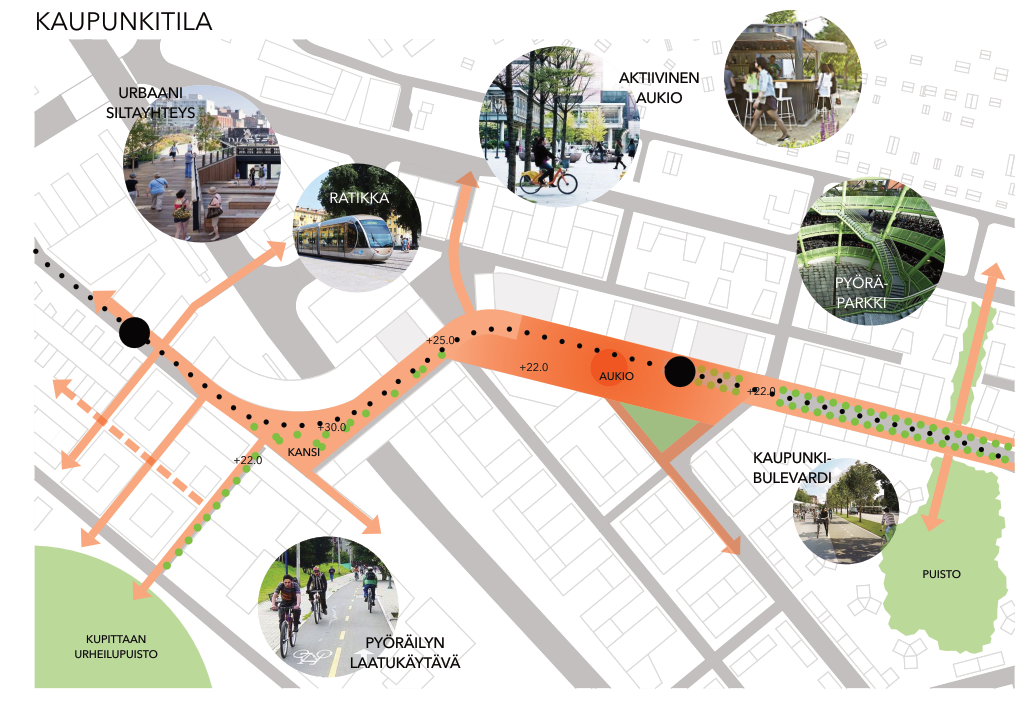 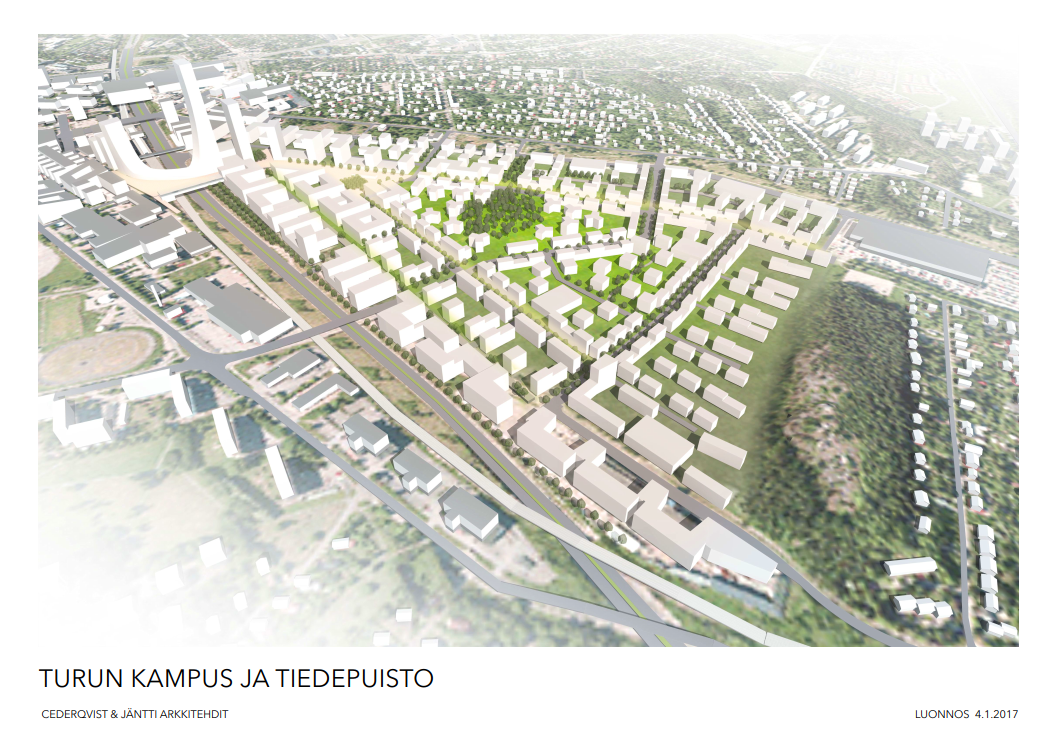 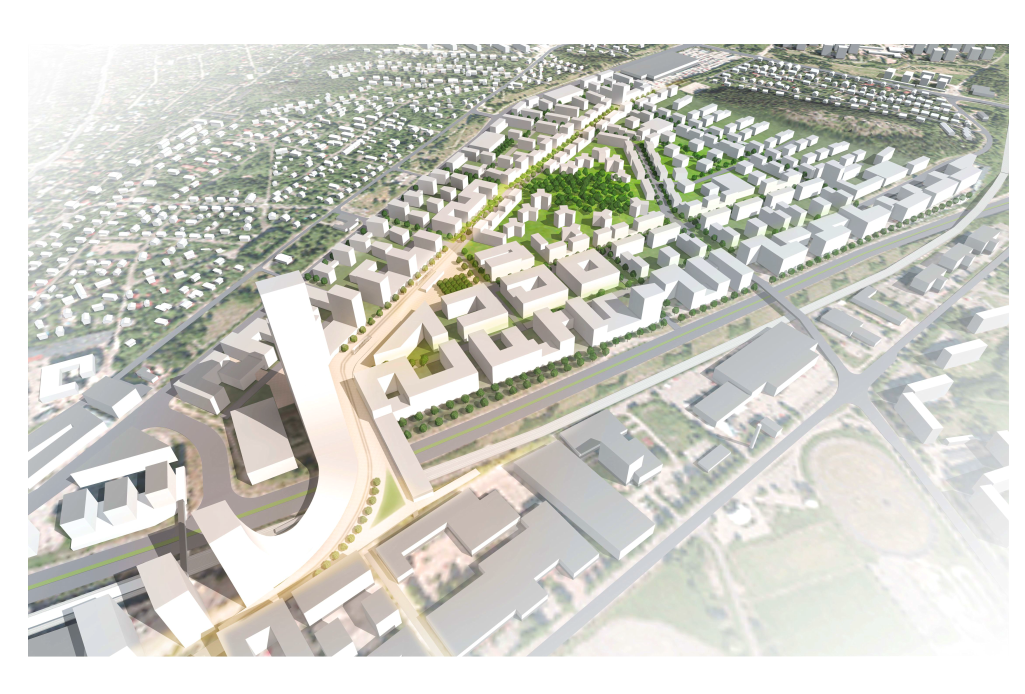 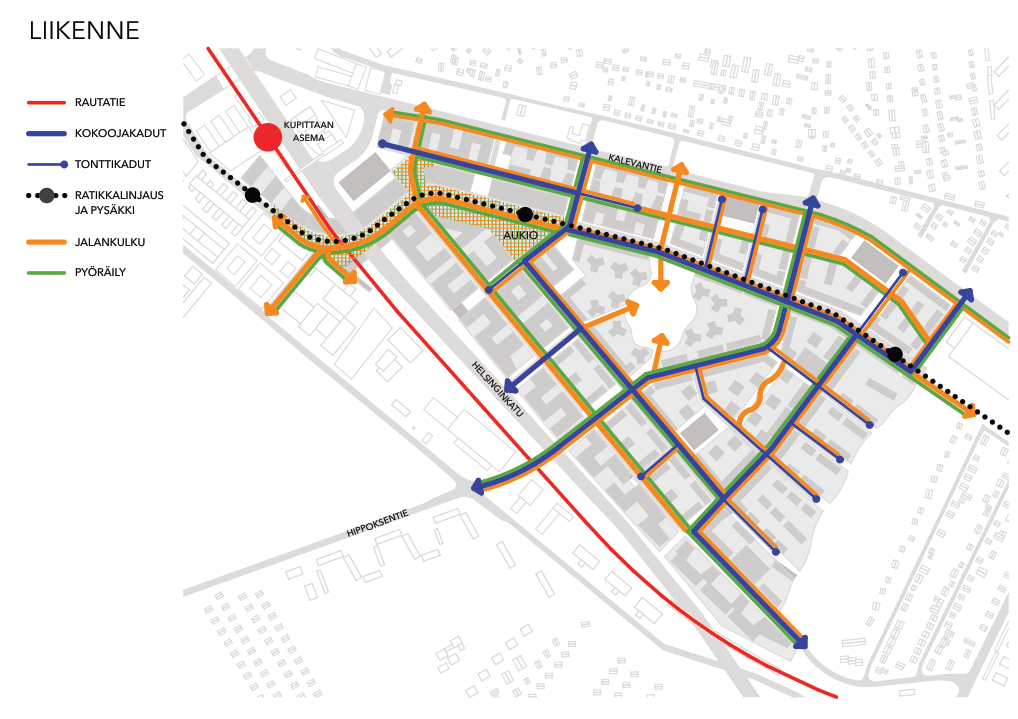 Otteita Linnakaupungin alueen kehityksestä
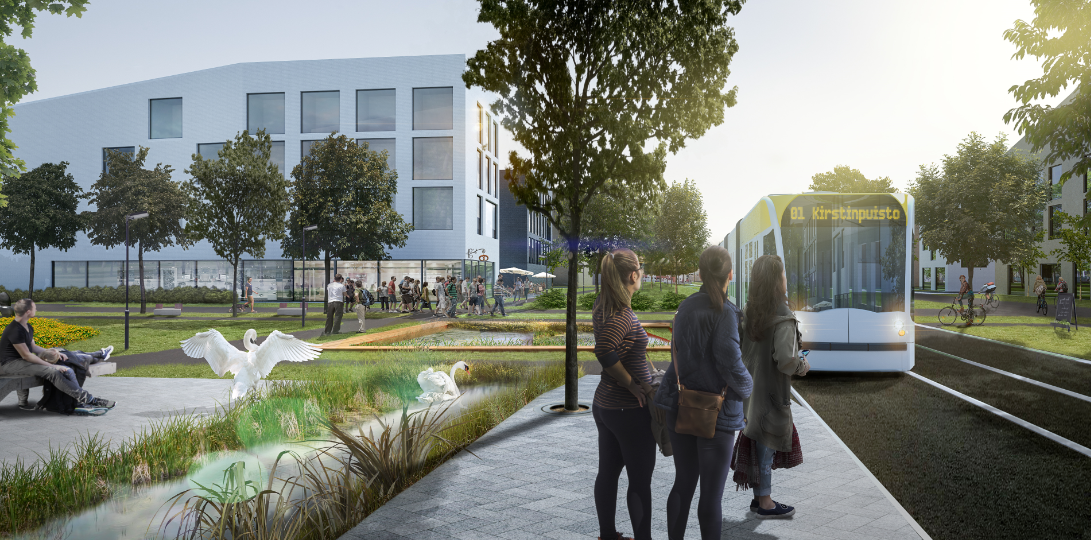 Linnakaupunki maankäytön strategisena hankkeena
Alueen kokonaismitoitus on 15 000 asukasta ja 9000 työpaikkaa. Näiden keskinäinen mitoitus on riippuvainen suhdanteista ja työpaikkarakentamisen pitkän aikavälin kysynnästä. Alueen on kokonaan rakentunut noin 2045.
Herttuankulma, tämän hetkinen asukaslukutavoite n.3000, toteutuminen voisi alkaa 2020
Kirstinpuisto, asukaslukutavoite n. 2600, toteutuminen 2019 lähtien
Vaasanpuisto, yhteensä 3200 as. joista 1200 vuoteen 2029 mennessä. Vaasanpuisto on näistä kaikkein epätarkin ja suunnitelmia ollaan tarkentamassa. Kokonaistavoitteesta voidaan joutua tinkimään esim. koulun vaatiman tilan takia.
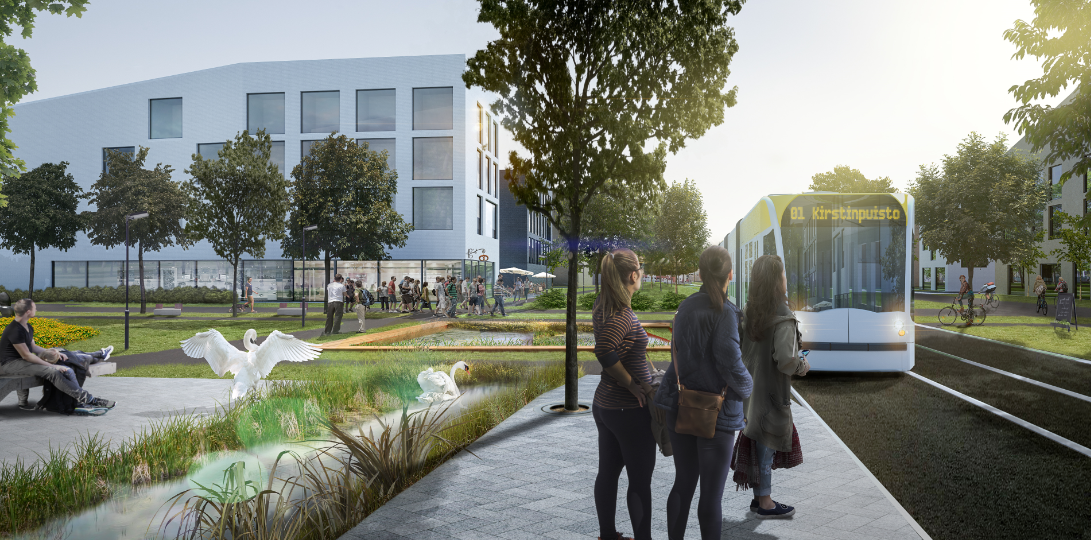 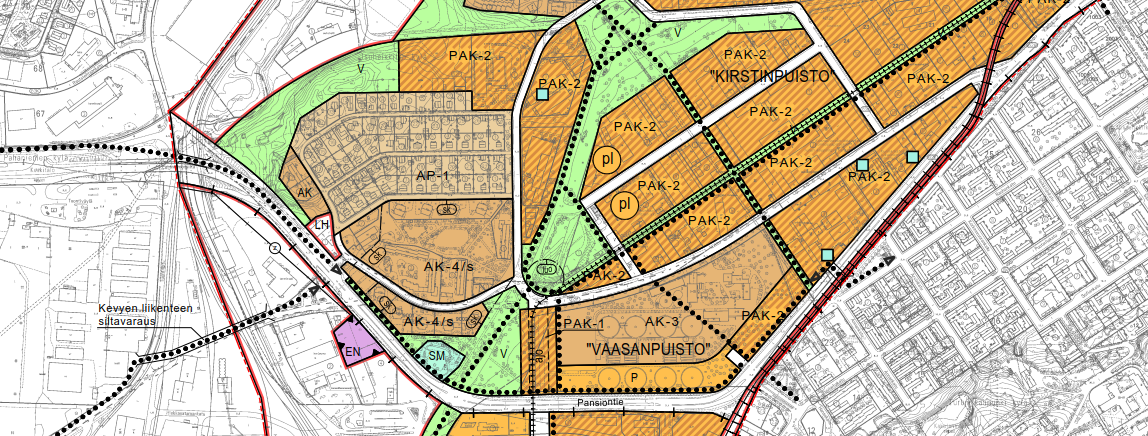 Linnakaupunki koulun sijainti
Kartassa ympyrän sisällä olevin pl-kirjaimin merkityt alueet ovat osayleiskaavassa hahmotellut koulujen ja päiväkotien ensisijaiset sijaintipaikat.
Kokonaisuudessa huomioitava myös Kakolanmäen, Harppuunakorttelin ja Linnafältin ym. alueiden tarpeet, joita varten lähtökohtana on pidetty Juhana Herttuan koulua.
Alueen 15000 asukkaan kokonaismitoitukseen kuuluvat kaikki yllä olevat lukuun ottamatta Kakolanmäkeä, joka tulee vielä lisänä. Arviolta 1500 asukasta.
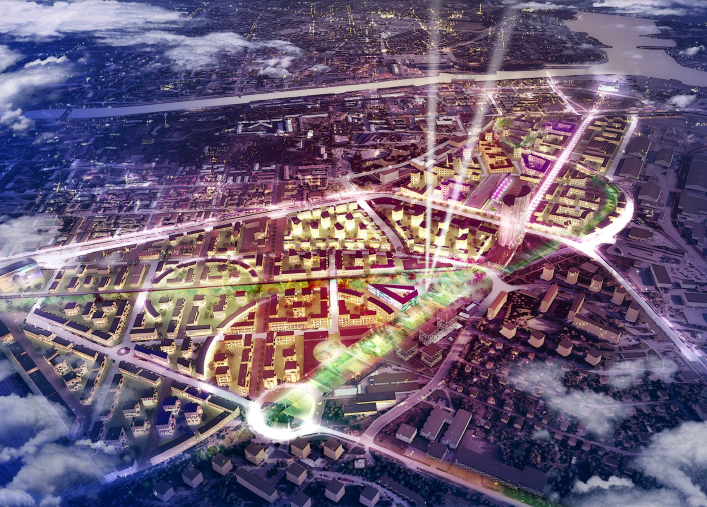 15 000 
uutta asukasta
 
7 000 
työpaikkaa
Linnakaupungin avulla kaupungin keskusta kurkottaa kohti merta.
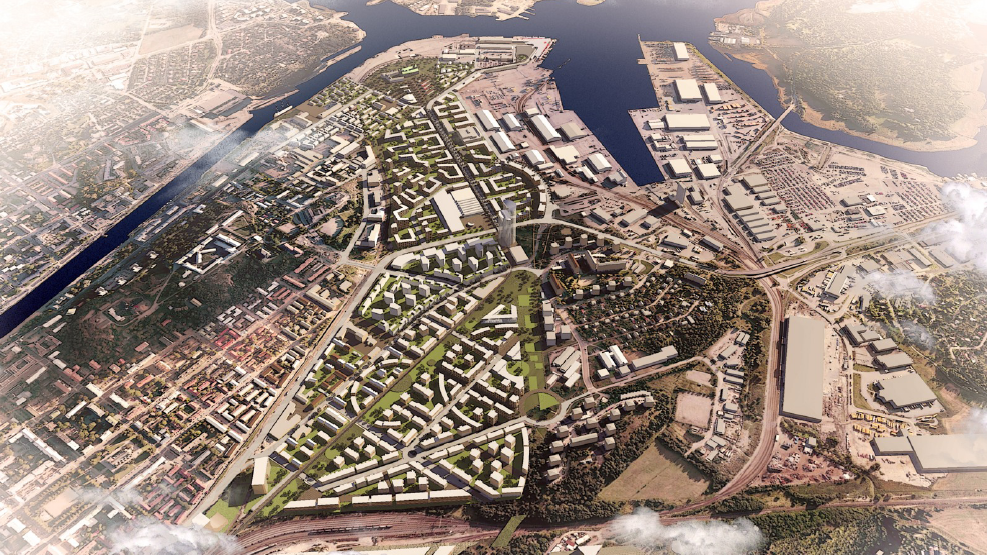 Linnakaupungin yleissuunnitelma
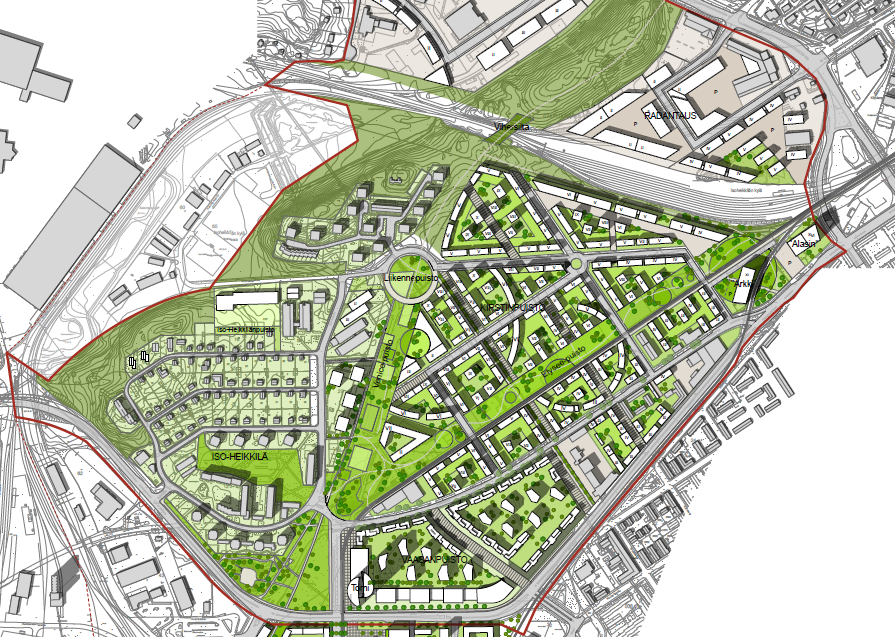 Linnakaupungin pohjoisosa
LINNAKAUPUNKI
C & J ARKKITEHDIT
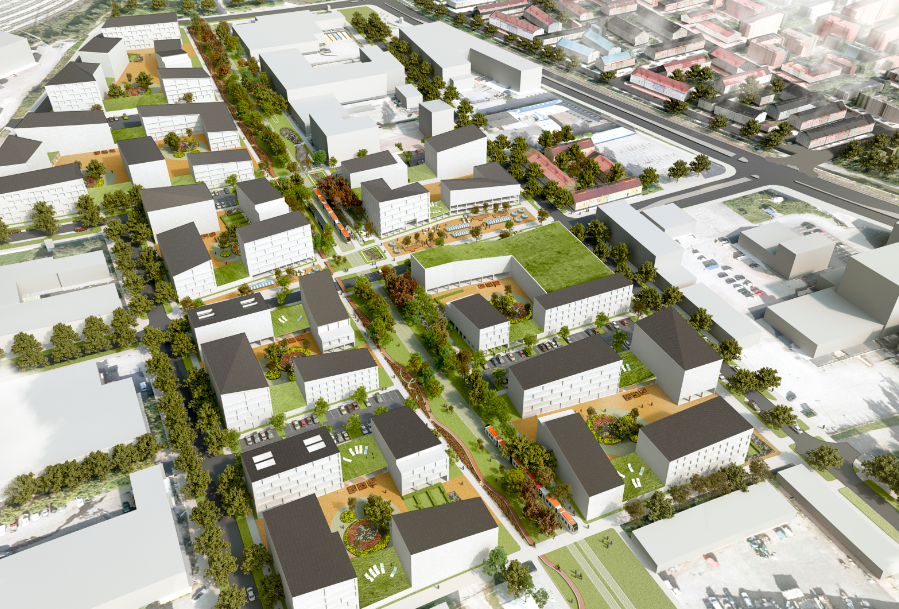 KIRSTINPUISTO
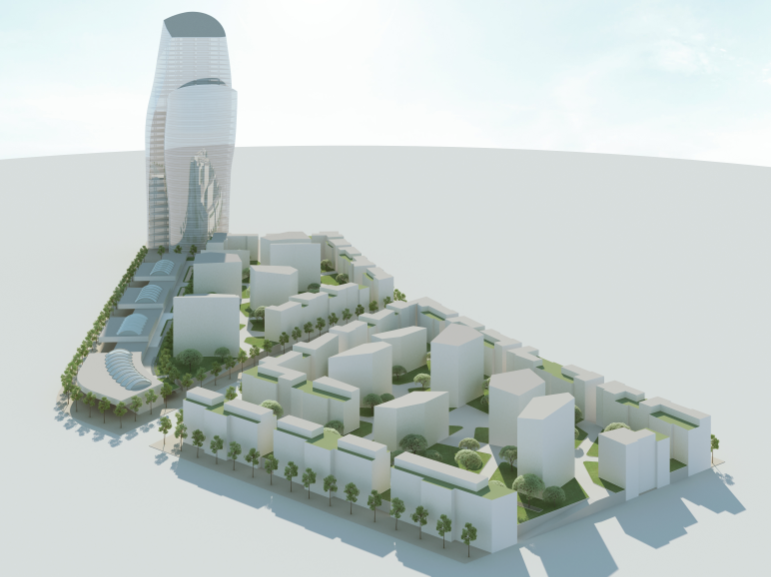 VAASANPUISTO
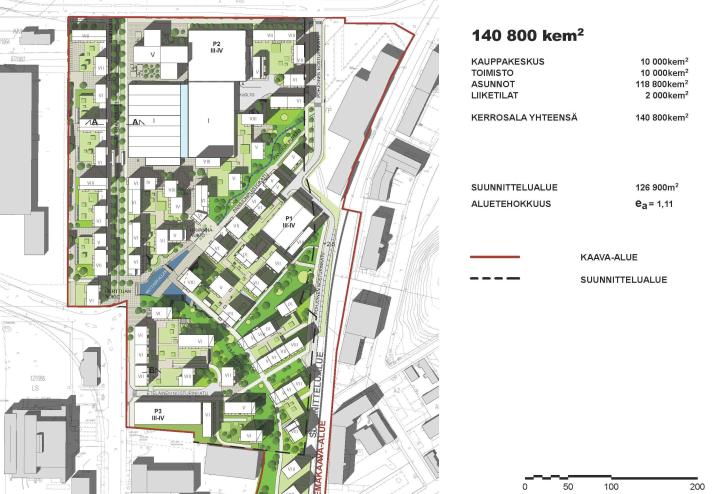 HERTTUANKULMA
Otteita Skanssin alueen kehityksestä
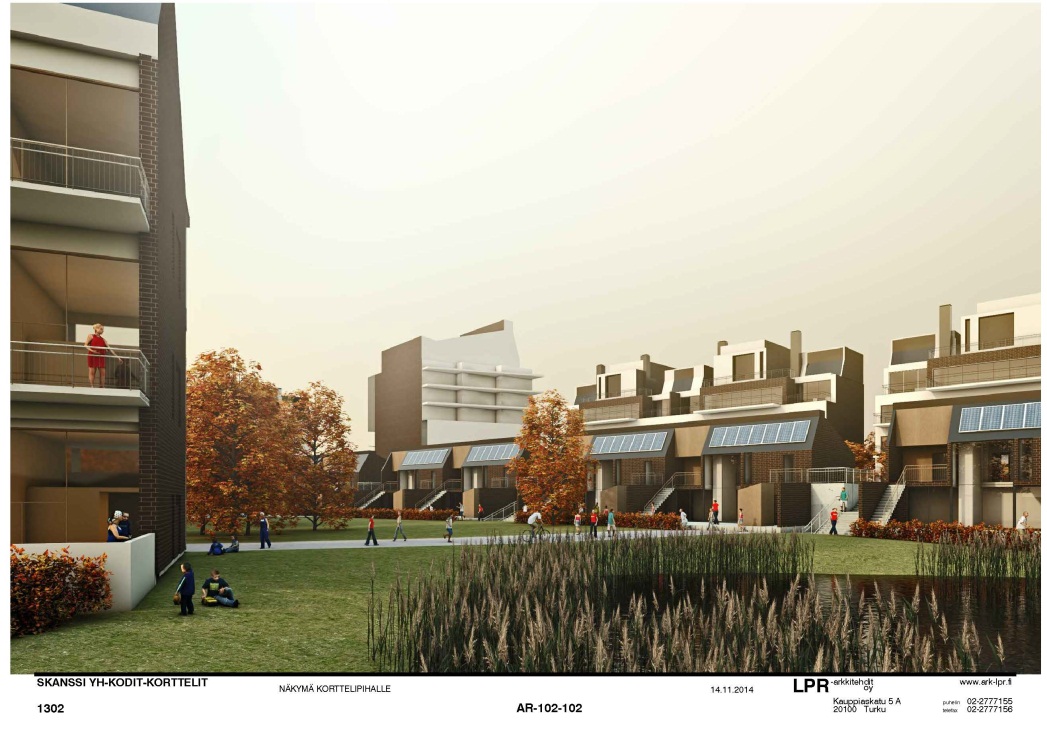 Skanssi maankäytön strategisena hankkeena
Yleissuunnitelma toimii yleis- ja asemakaavoituksen pohjana. Yleissuunnitelmassa alueelle mahdollistetaan noin 350.000–400.000 kerrosalaneliömetriä asuinrakentamista sekä palvelu- ja työpaikkatiloja. 
Uusia asukkaita alueelle tulisi noin 7.000–8.000. 
Alueelle on laadittu koulutarveselvitys, jossa Skanssin ympäristöön on sijoitettu 7.200 uutta asukasta. Selvityksen mukaan alueelle tarvitaan tuolloin kaksi koulua ja neljä päiväkotia, joista osa voidaan tehdä esimerkiksi leasing-ratkaisuna. Selvitystä tullaan tarkentamaan kaavoituksen ja rakentamisen edistyessä
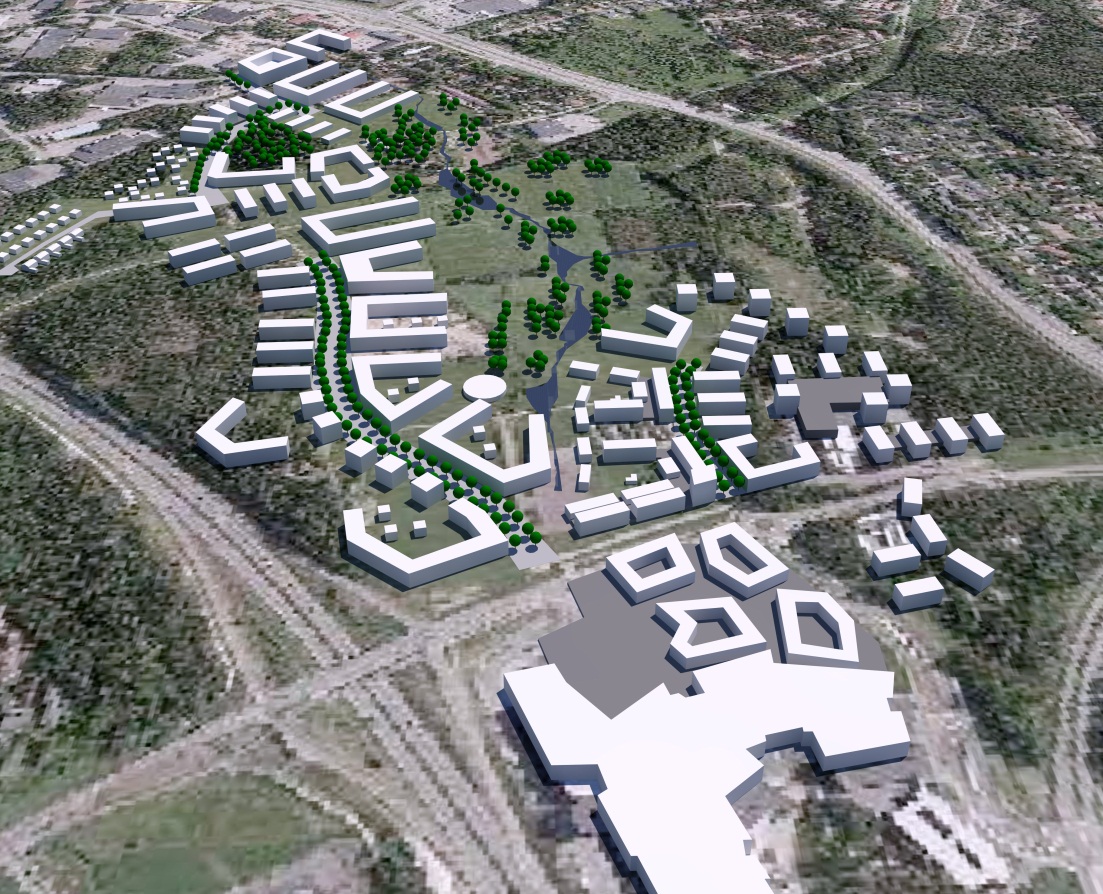 Skanssi yleissuunnitelma
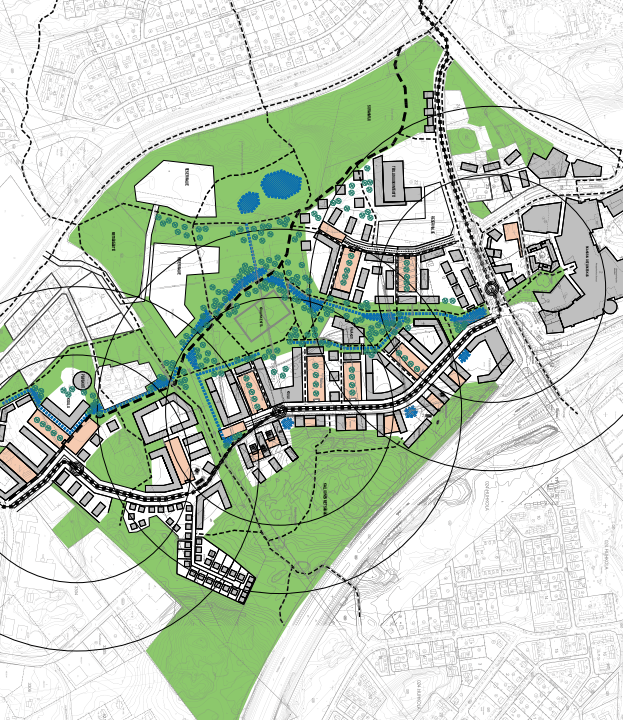 Skanssi yleissuunnitelma
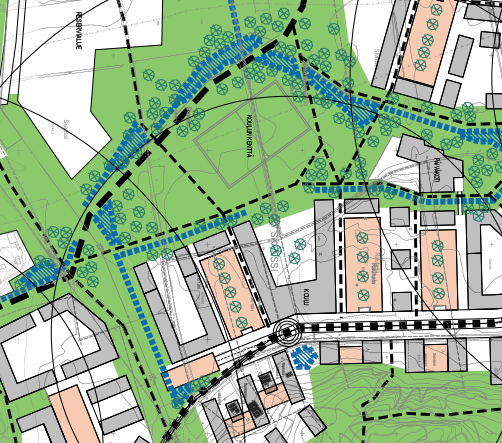 Skanssin koulun sijainti
Alueen yleissuunnitelmassa koulua on hahmoteltu oheiseen sijaintiin. 
Toteutuksen etupainotteisuuden etuja ja haittoja on arvioitu.
Kiitos!